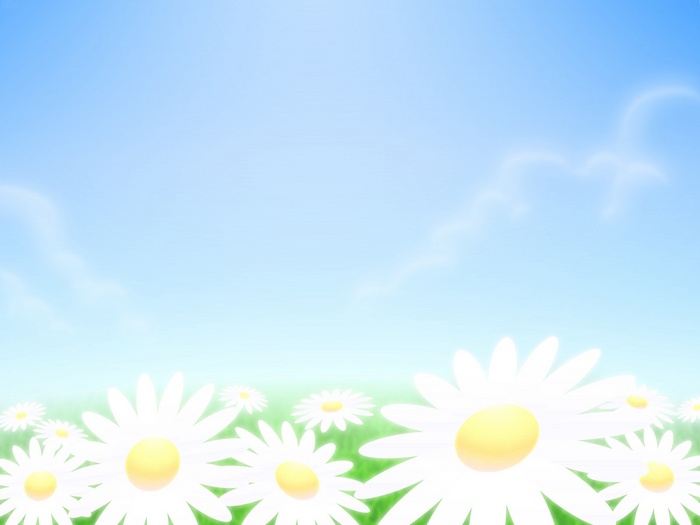 Тайны и загадки необычной буквы.
Урок обучения грамоте.
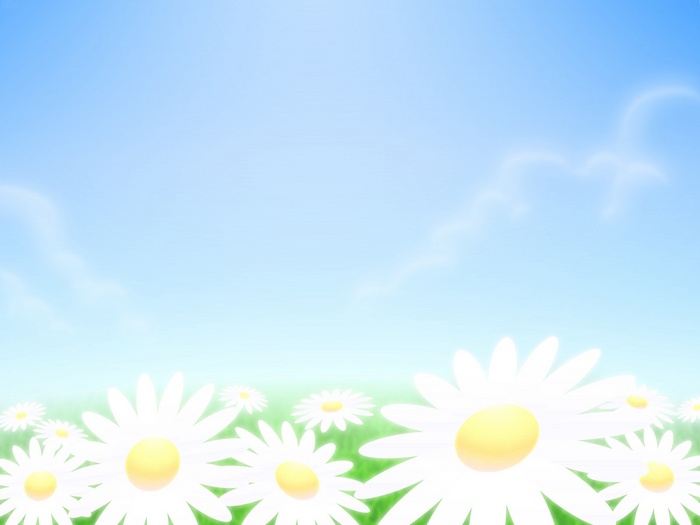 Е   Е   Ю   Я   И
ле       ля        лю        ли
ме      мя       мю       ми
ре       ря        рю        ри
земля   гуси   небо   орел
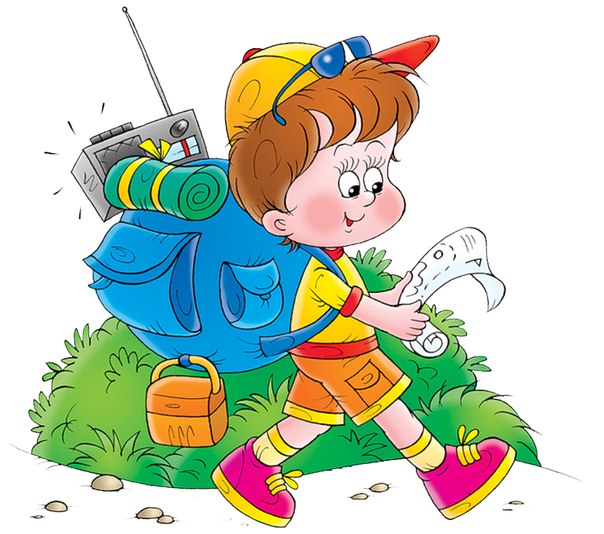 5, 5          4,4         4,4          4,4
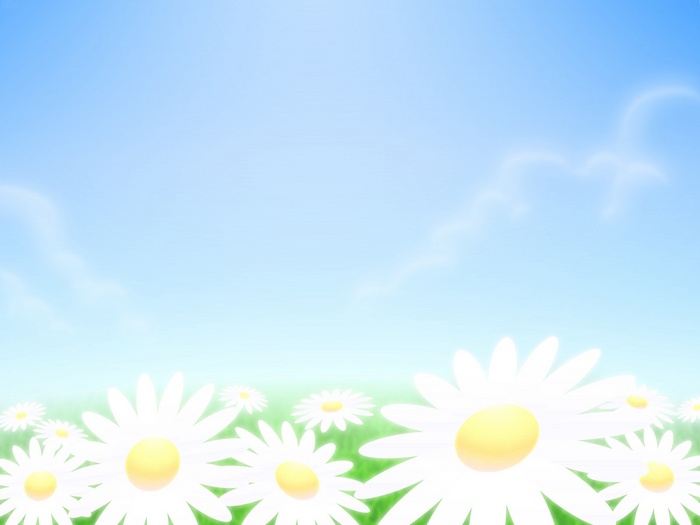 земля   гуси    небо   орел
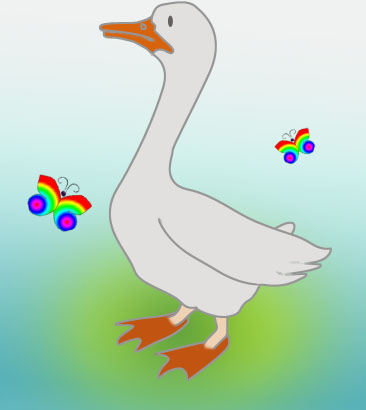 произнеси слово
составь его звуковую 
   схему
обозначь звуки буквами
гусь
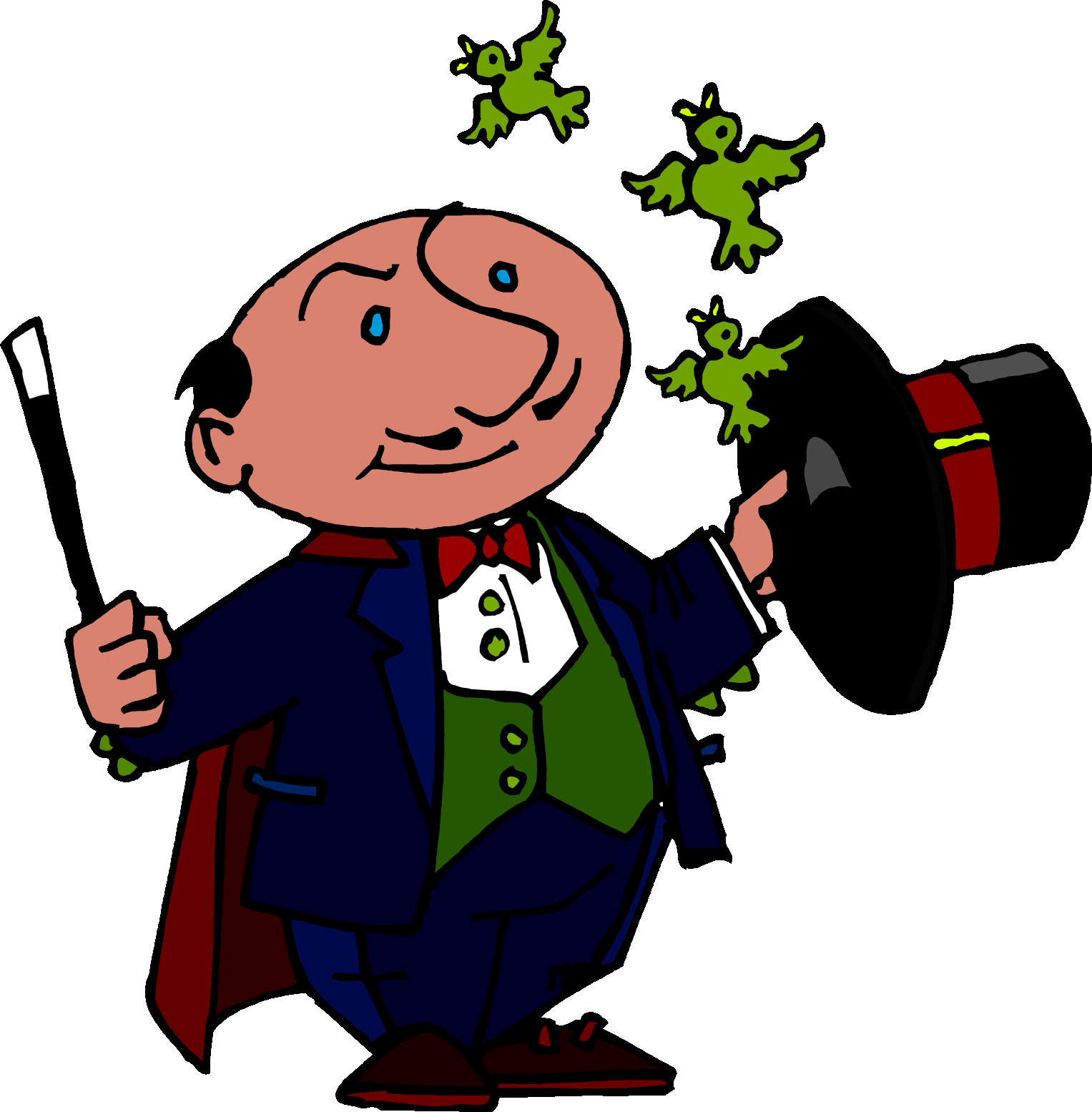 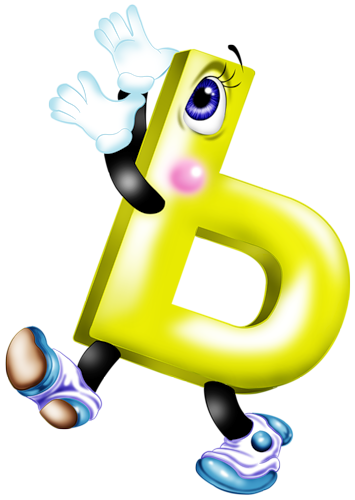 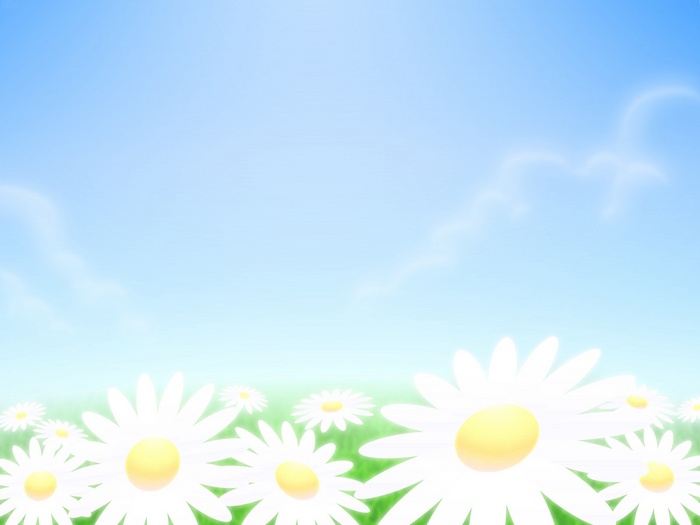 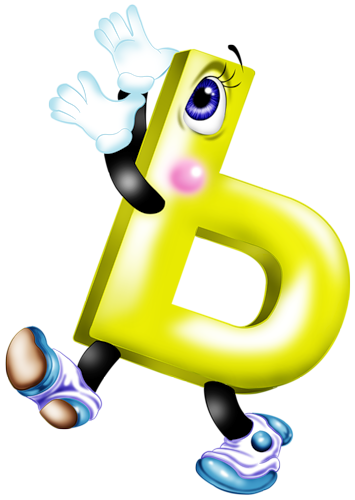 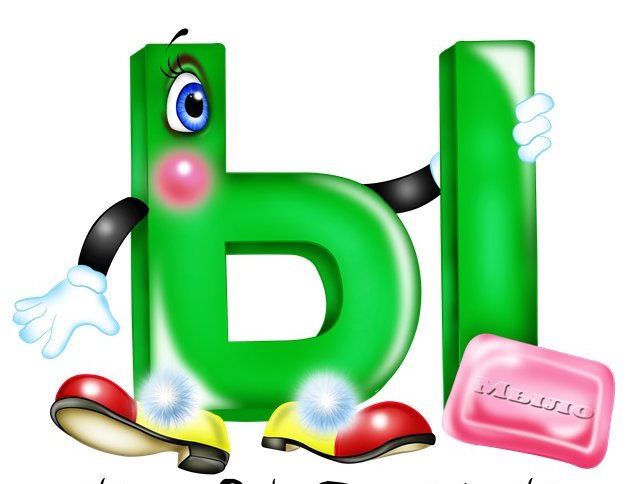 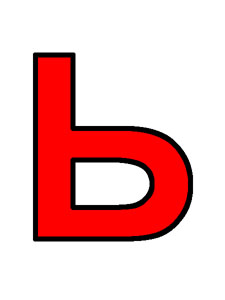 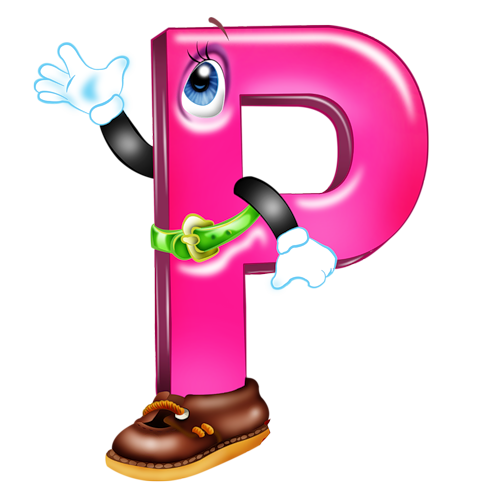 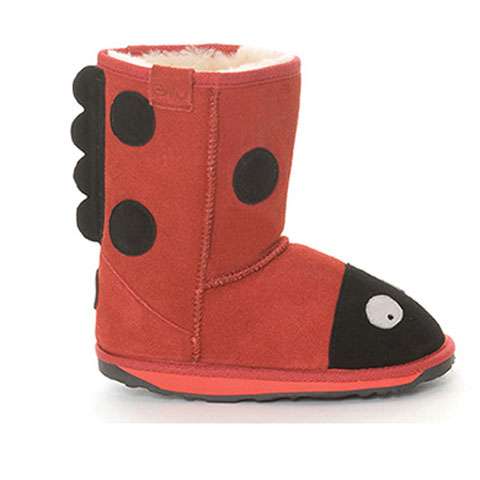 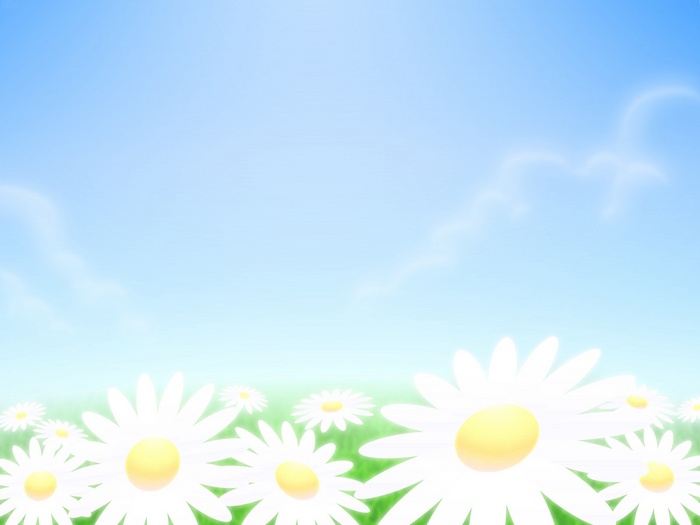 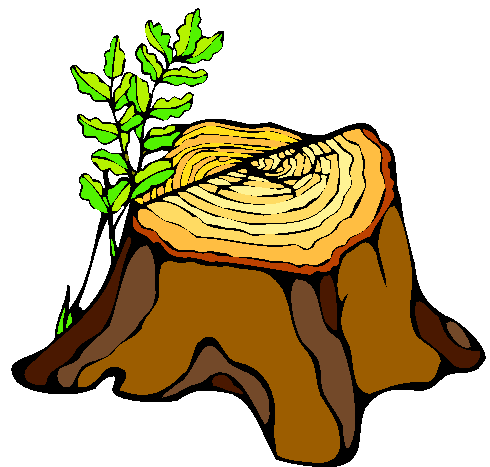 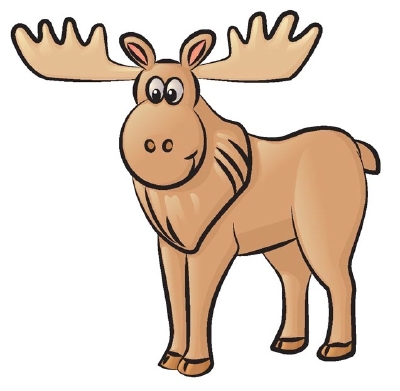 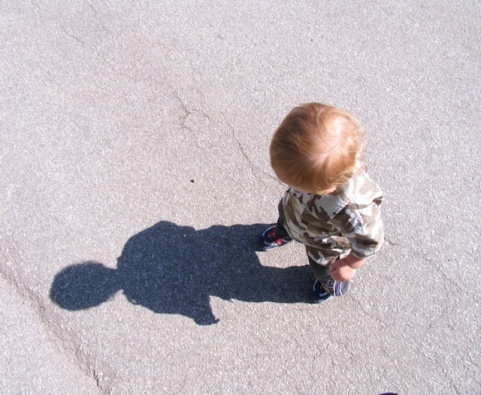 л о с ь
п е н ь
т е н ь
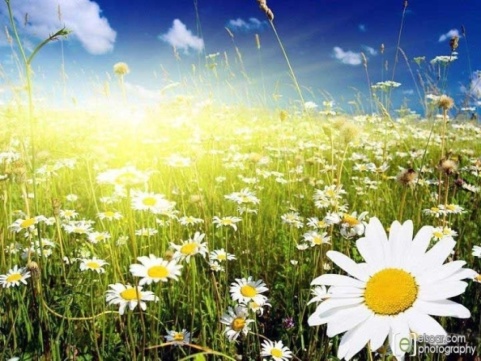 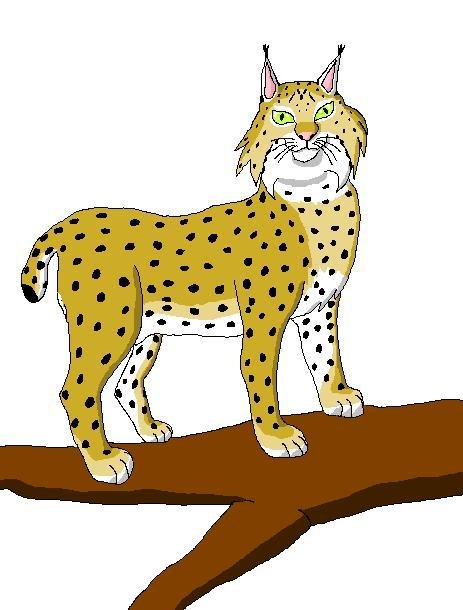 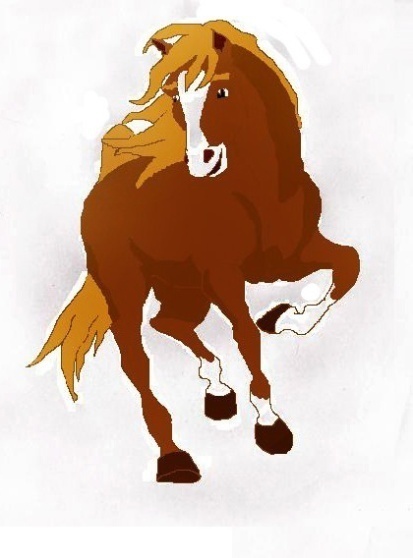 д е н ь
р ы с ь
к о н ь
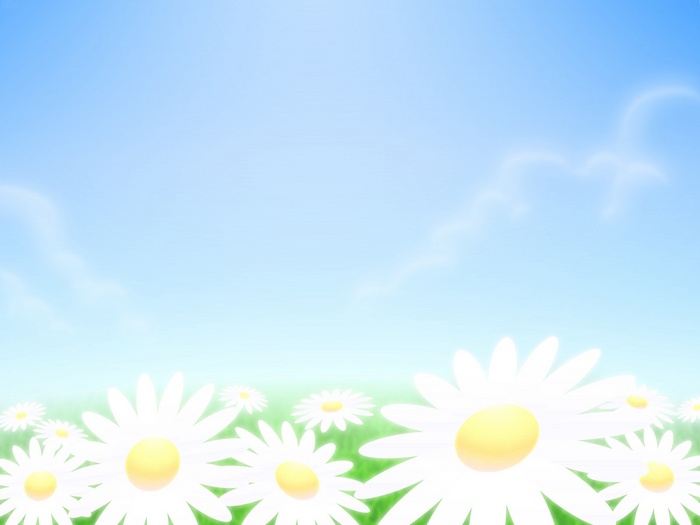 мел
мель
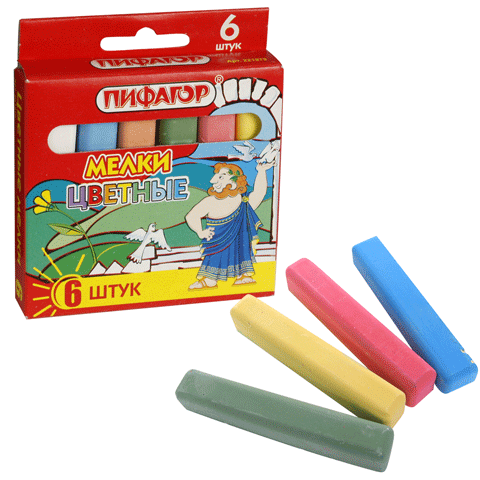 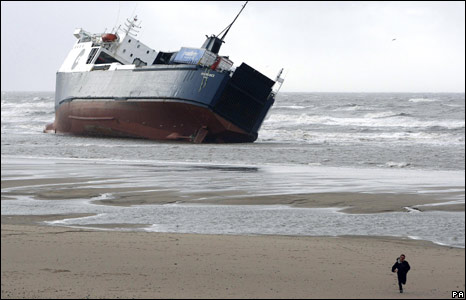 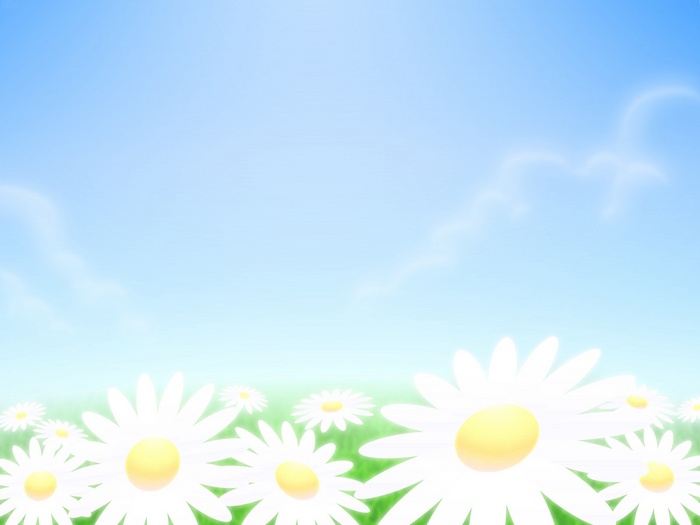 угол
уголь
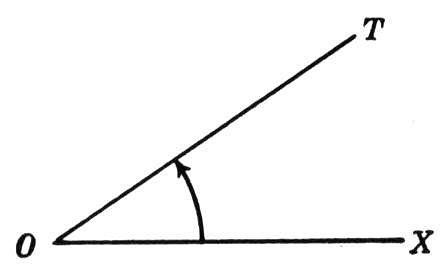 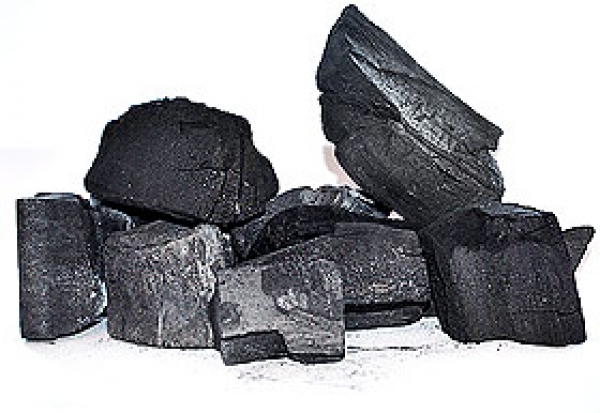 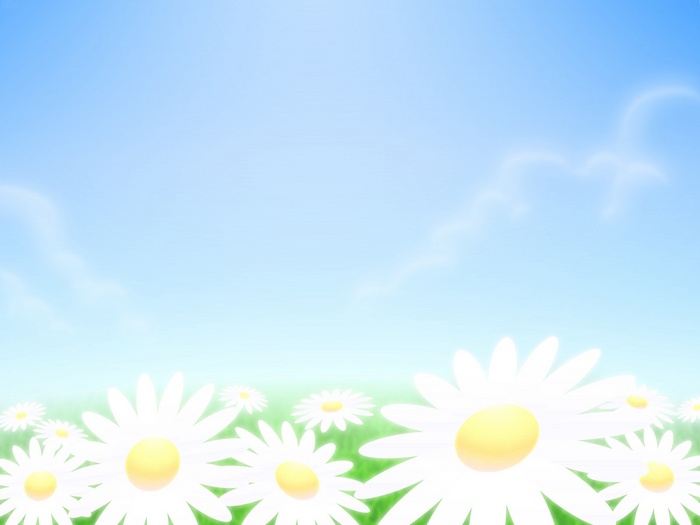 шест
шесть
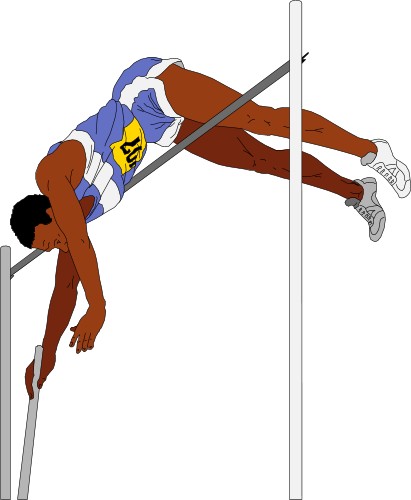 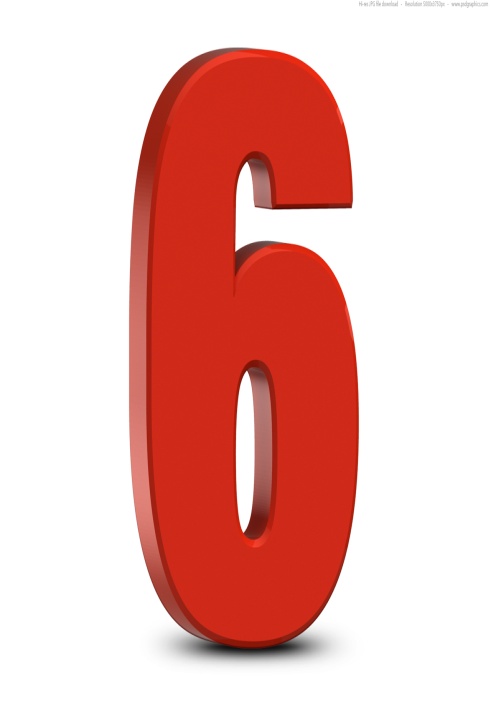 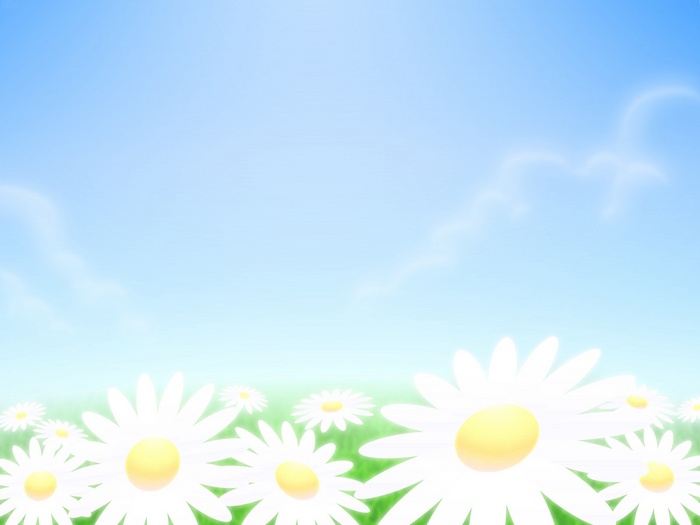 банка
банька
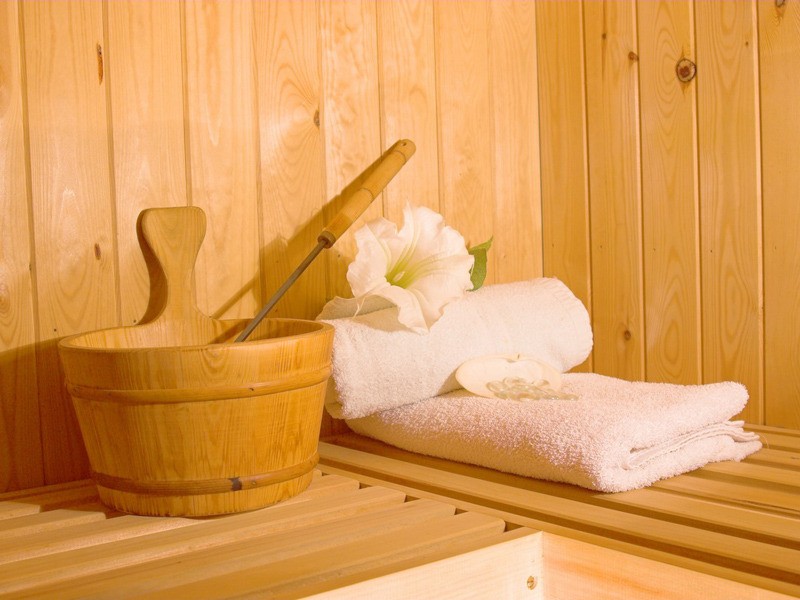 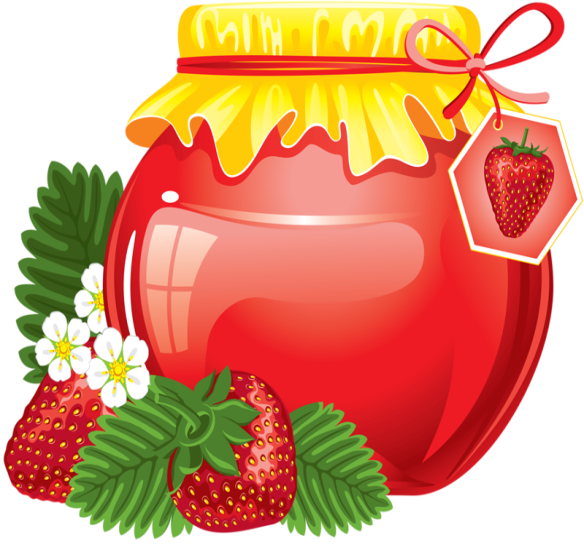 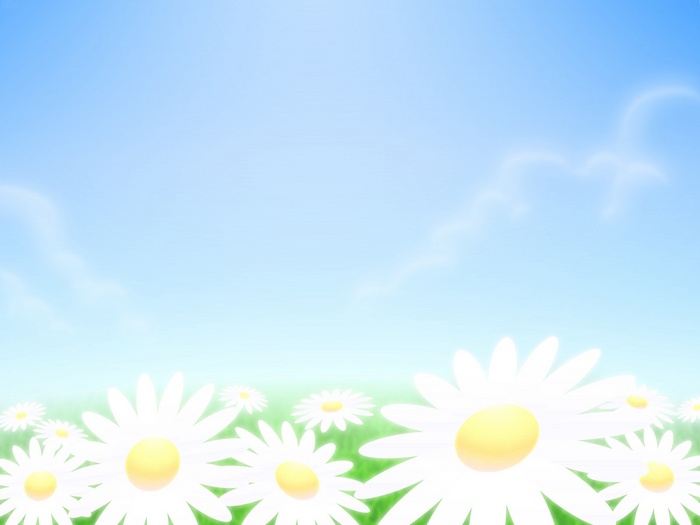 полка
полька
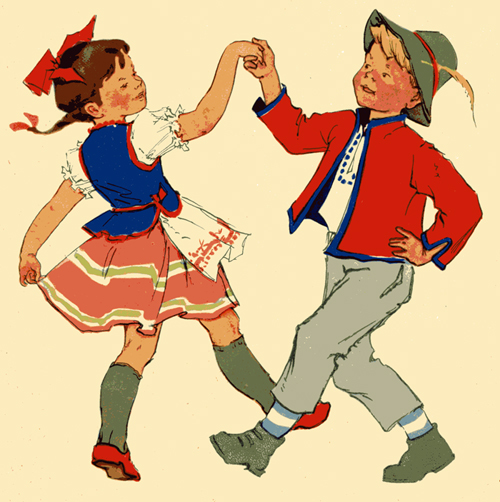 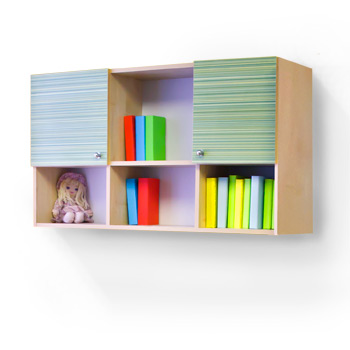 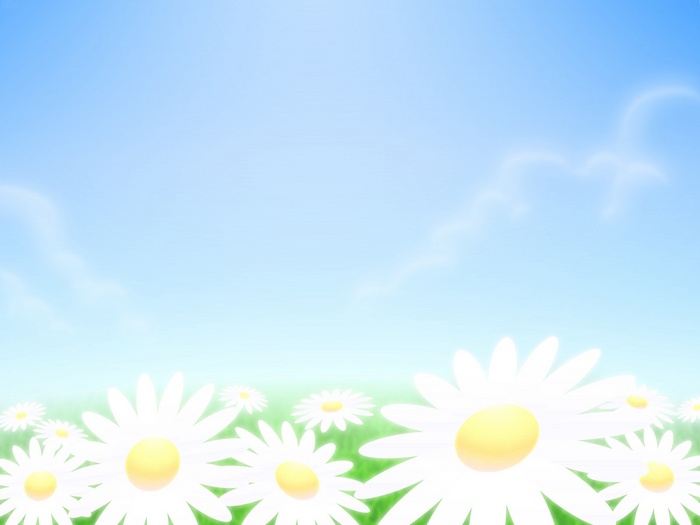 галка
галька
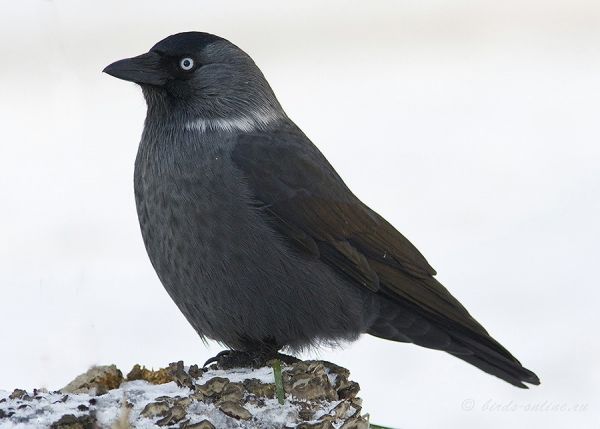 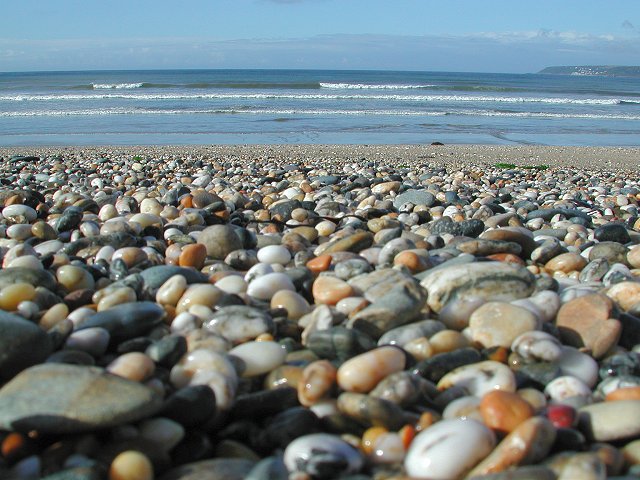 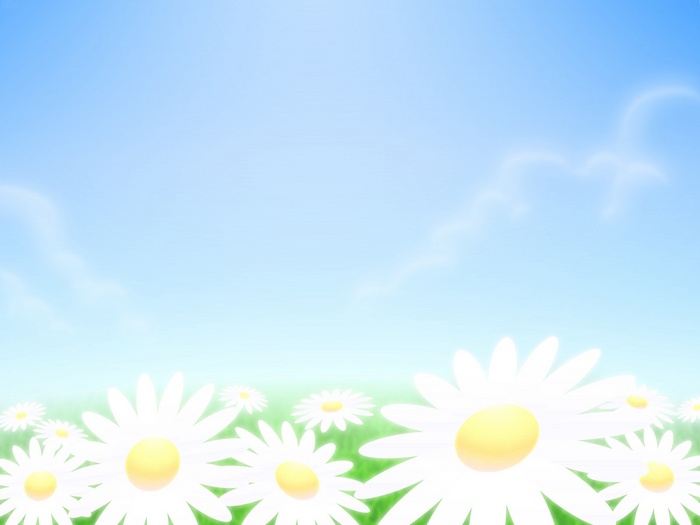 Мягкий знак
ь
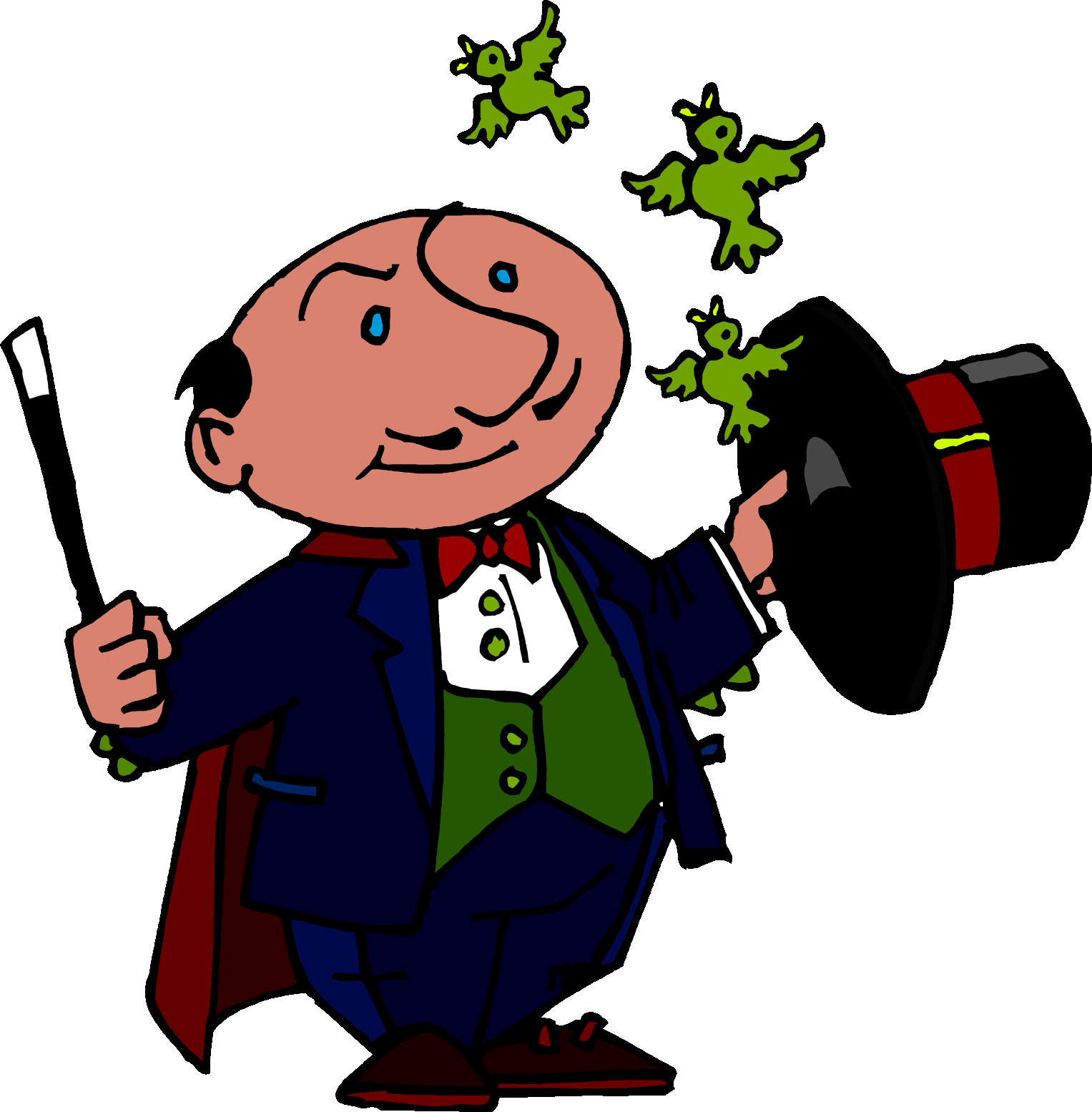 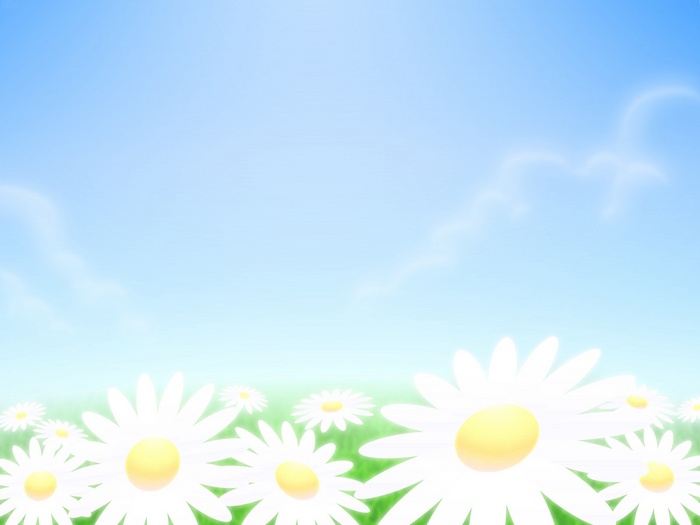 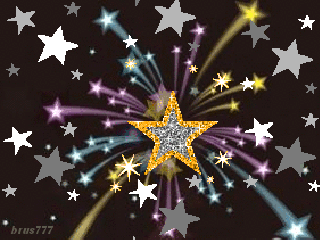 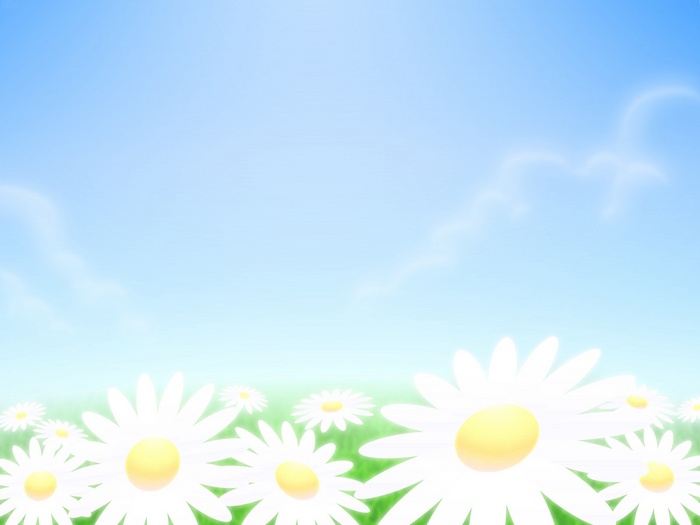